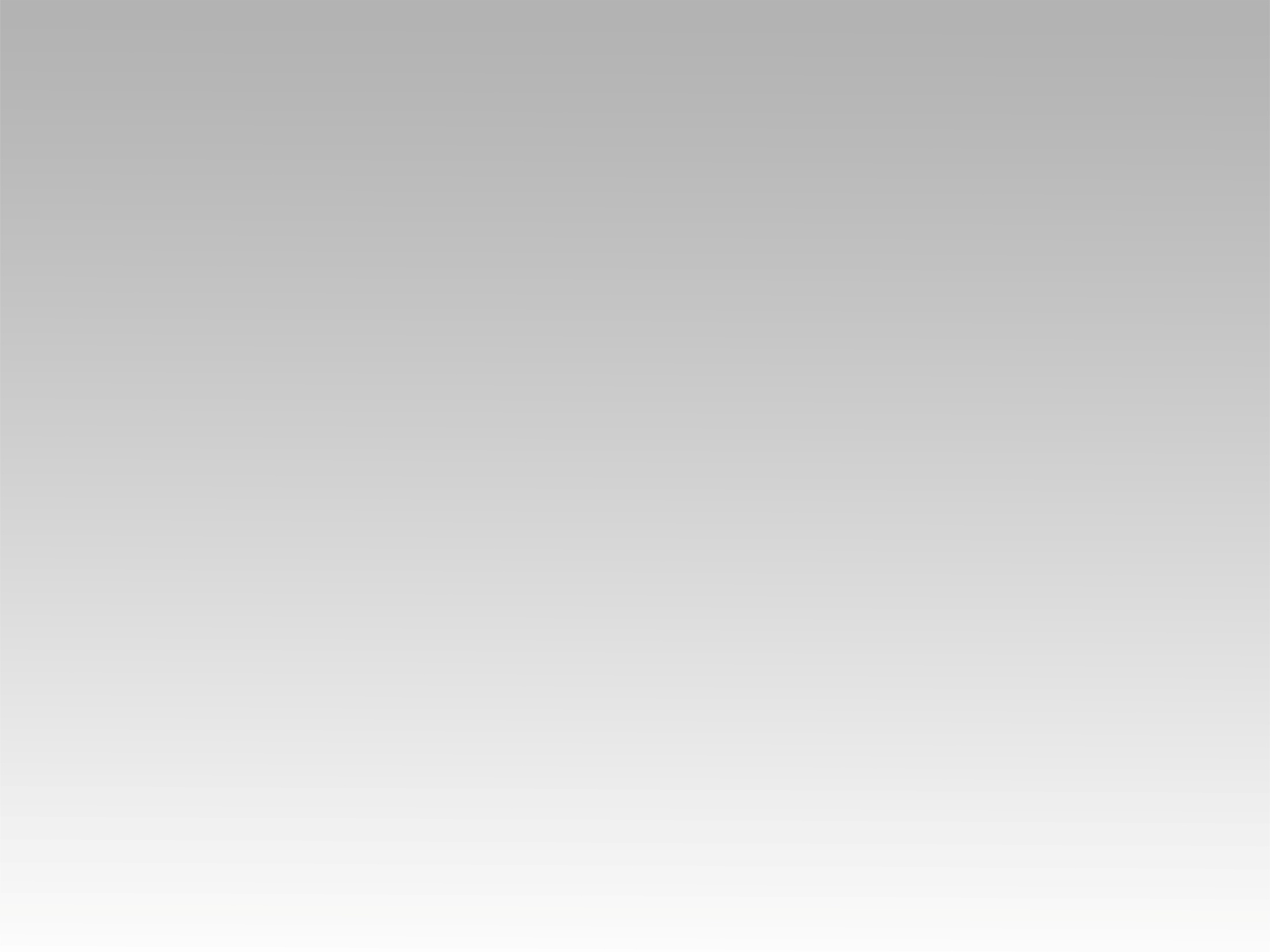 ترنيمة 
حقك ده في أراضينا ها يعلى
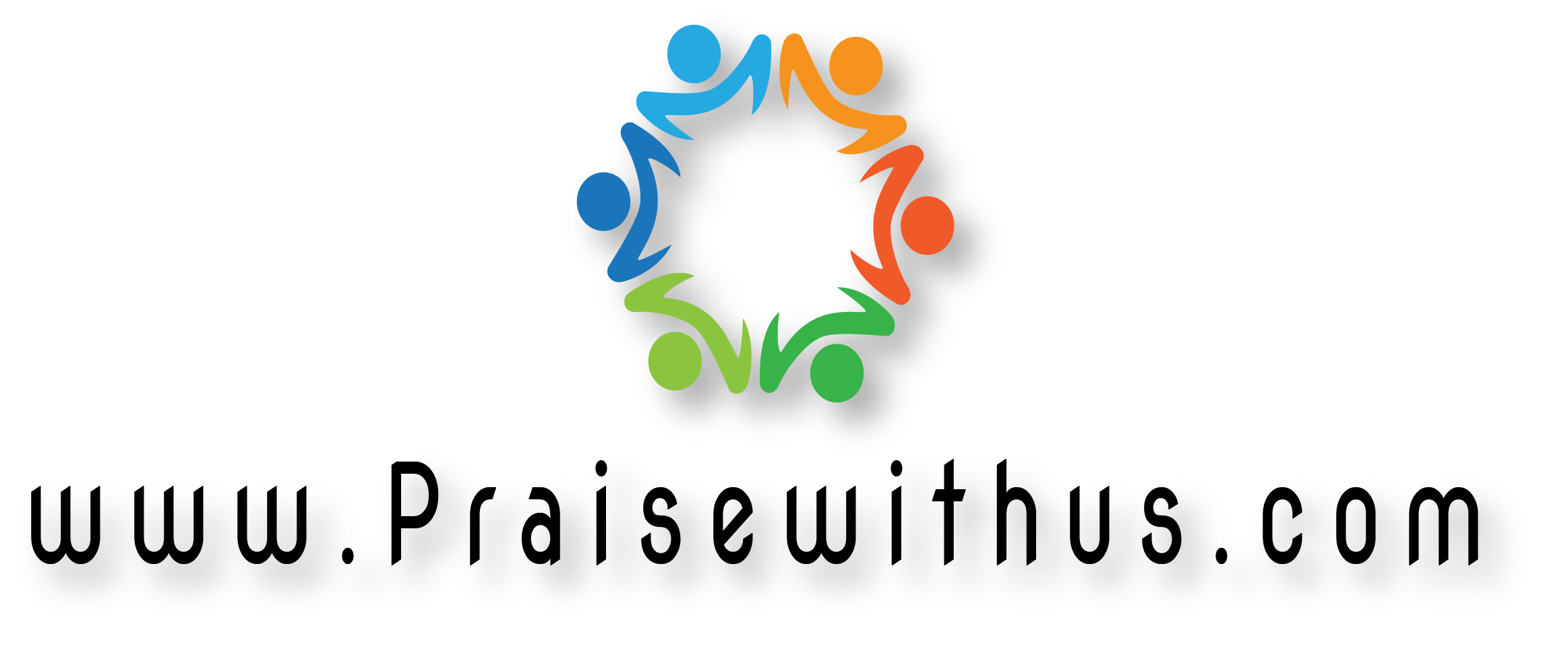 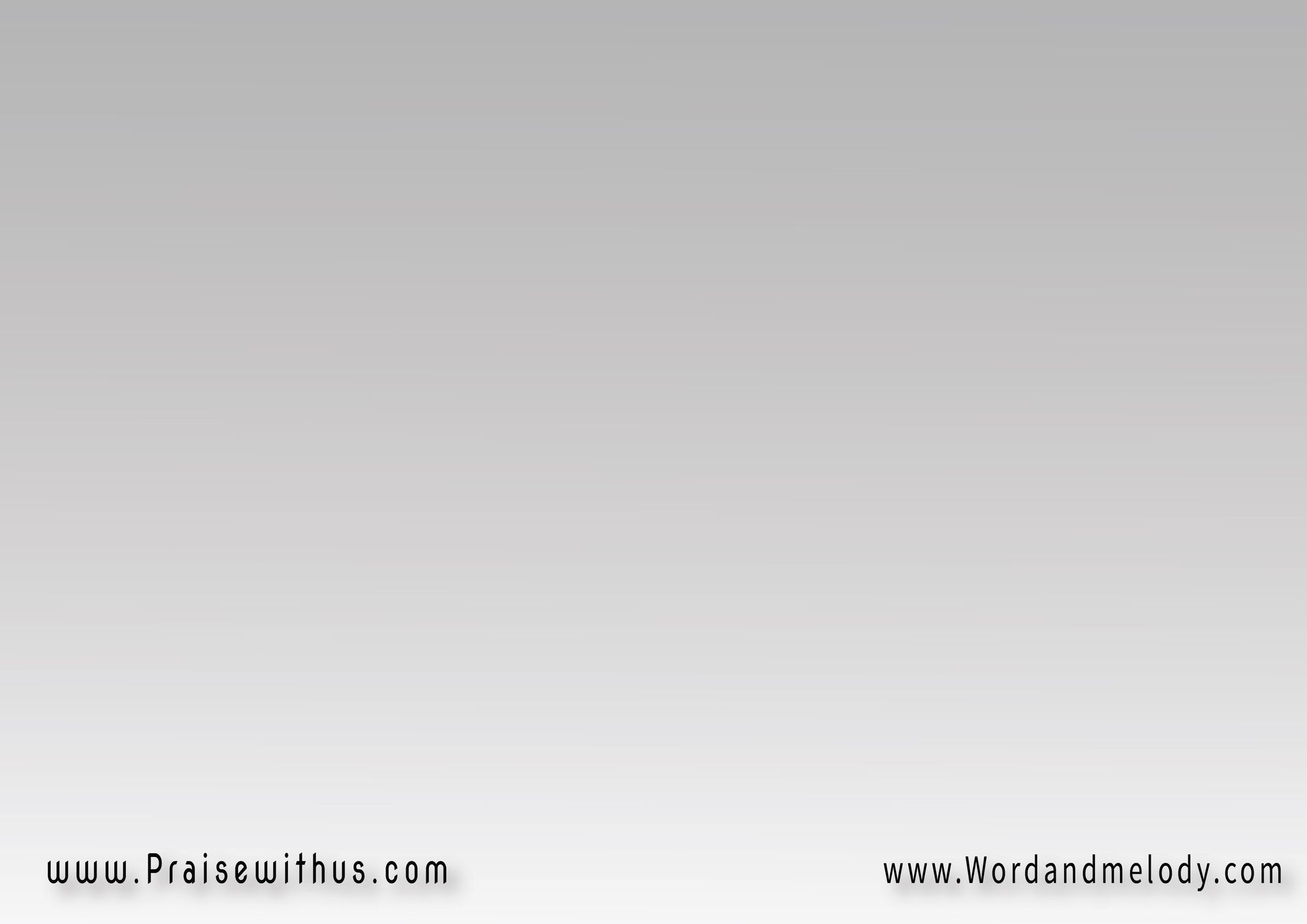 1- 
(حقك ده في أراضينا ها يعلى  
ويعلى جلالك فوق الكون    
 مجدك ده في وسطينا هايظهر  
بيك راح نهدم كل حصون)2
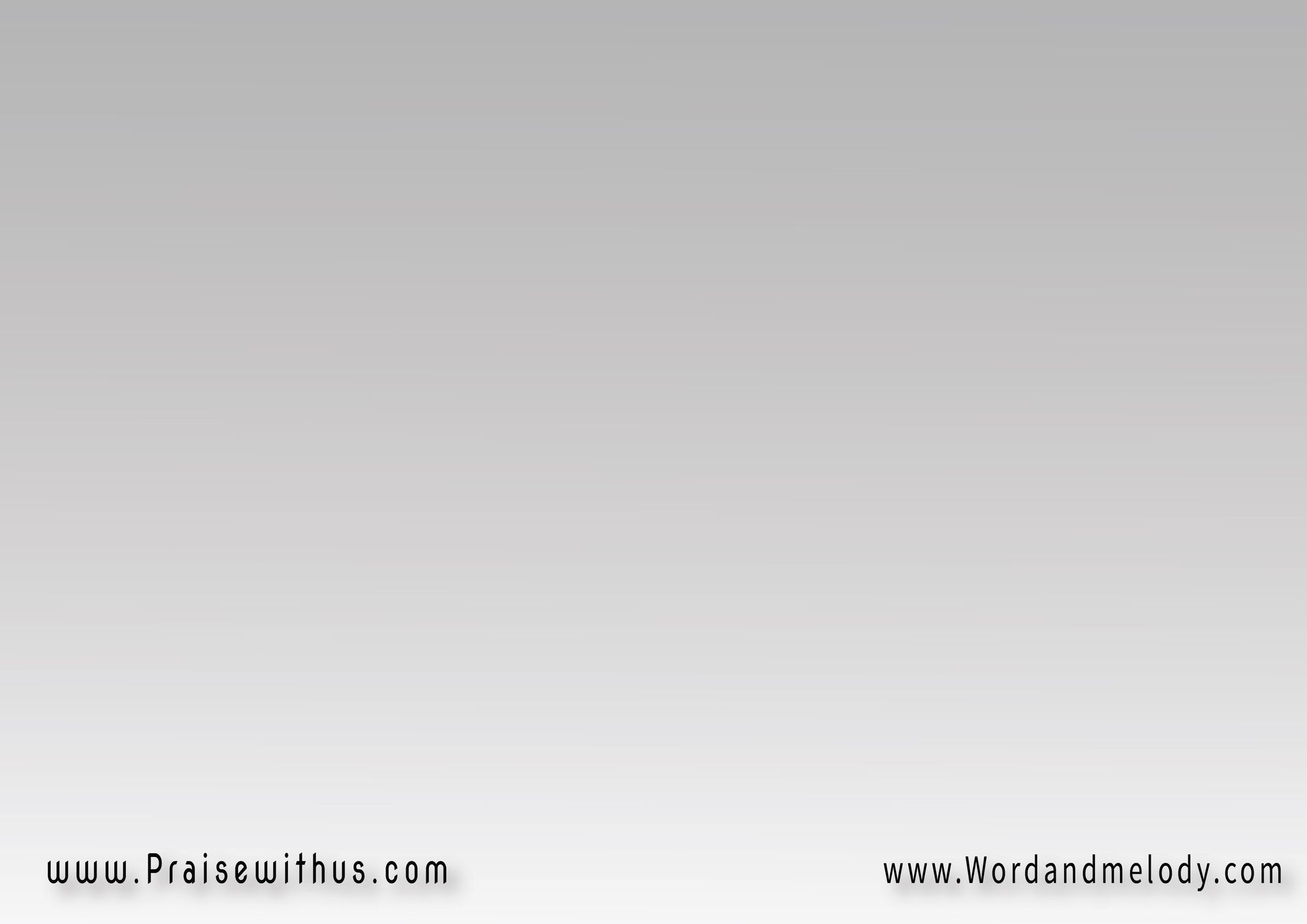 القرار:  
 (ياللي ليك كل الأرض  
وبنرفعلك التسبيح   
  نعلن عن نصرتنا فيك  
هي في دم المسيح)2
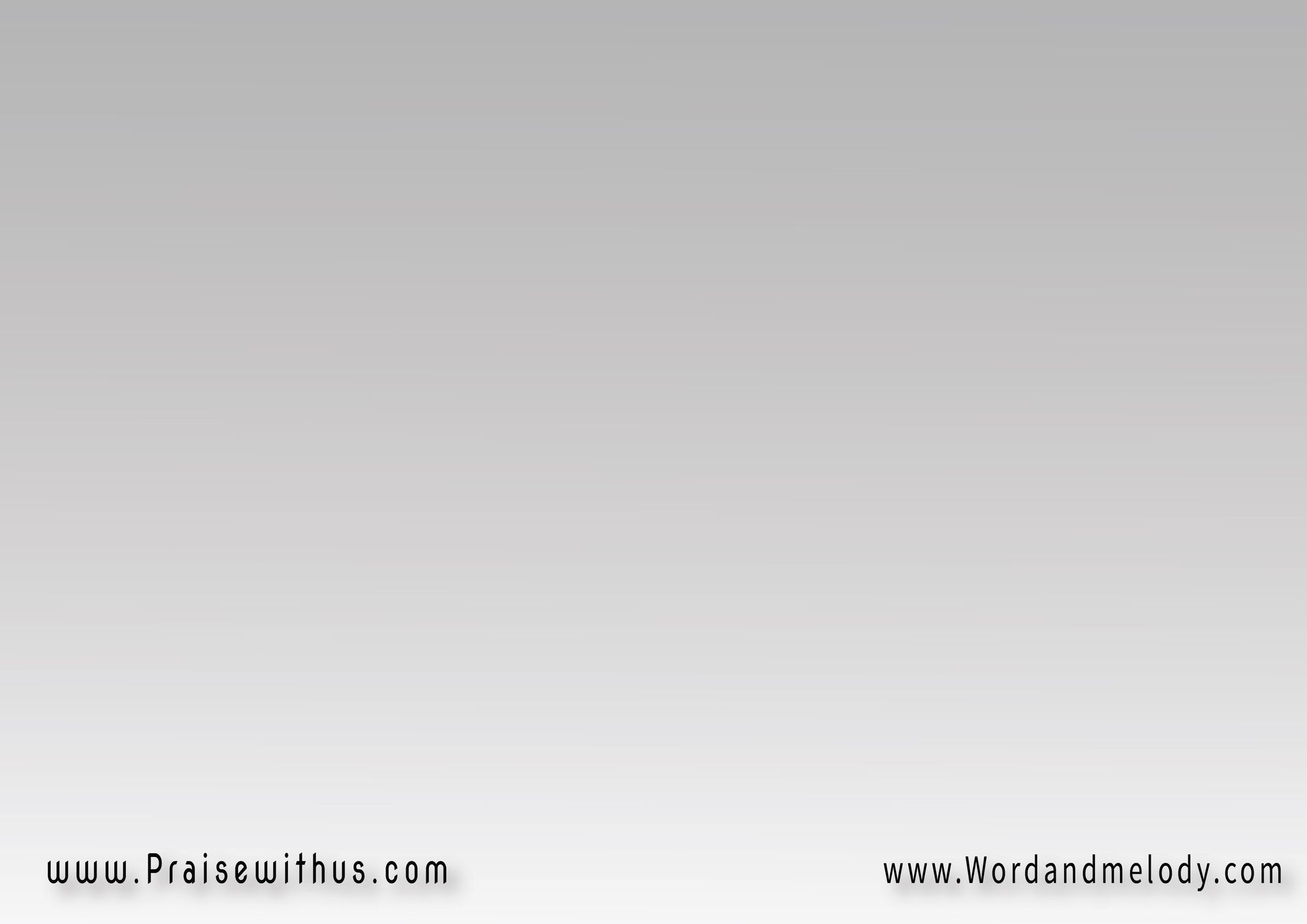 2- 
 (داخلين نهتف وبأغانينا 
 داخلين حربنا بالتسبيح     
نعلن قوة دم فادينا  
 وقوة الجنب الجريح)2
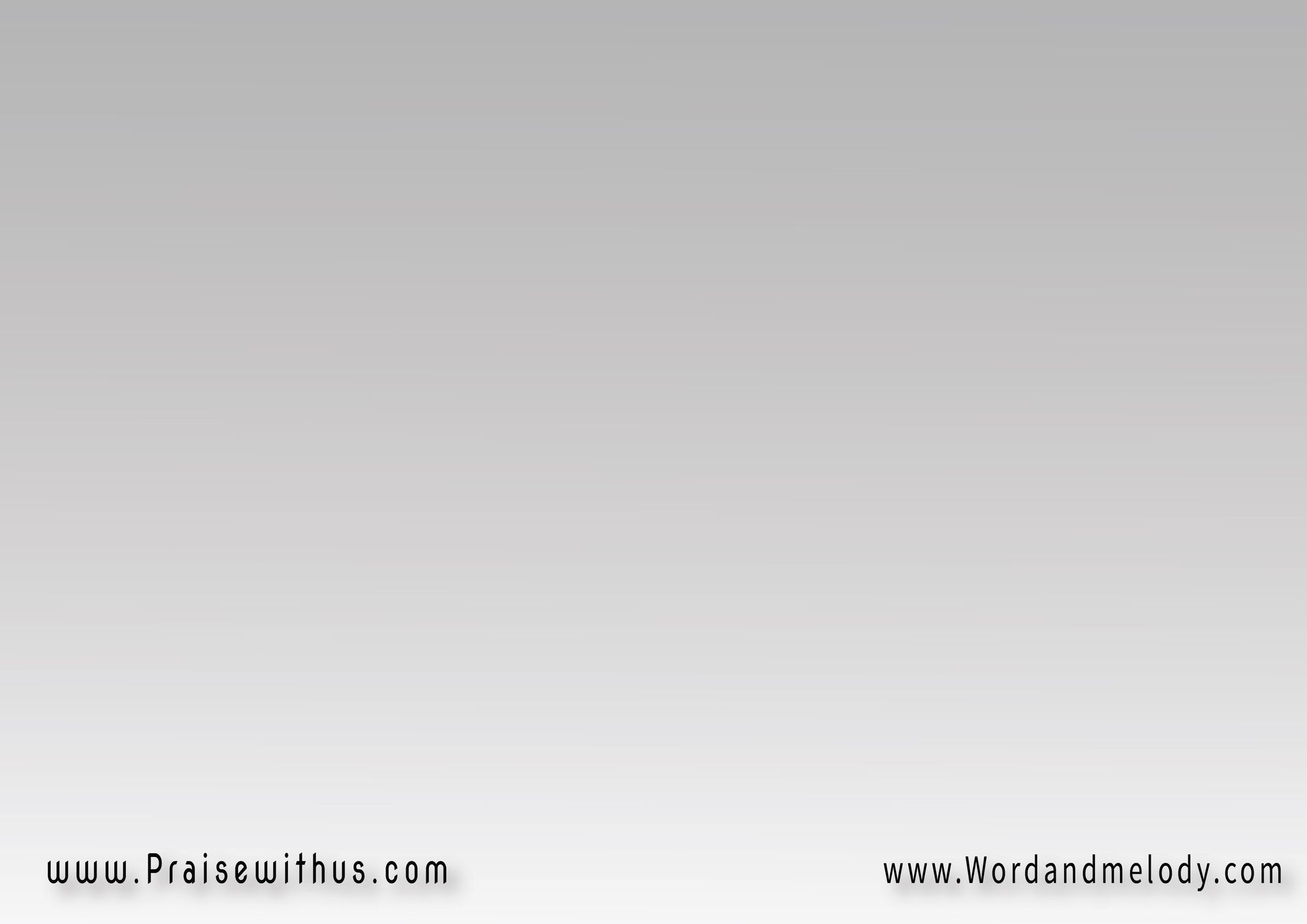 القرار:  
 (ياللي ليك كل الأرض  
وبنرفعلك التسبيح   
  نعلن عن نصرتنا فيك  
هي في دم المسيح)2
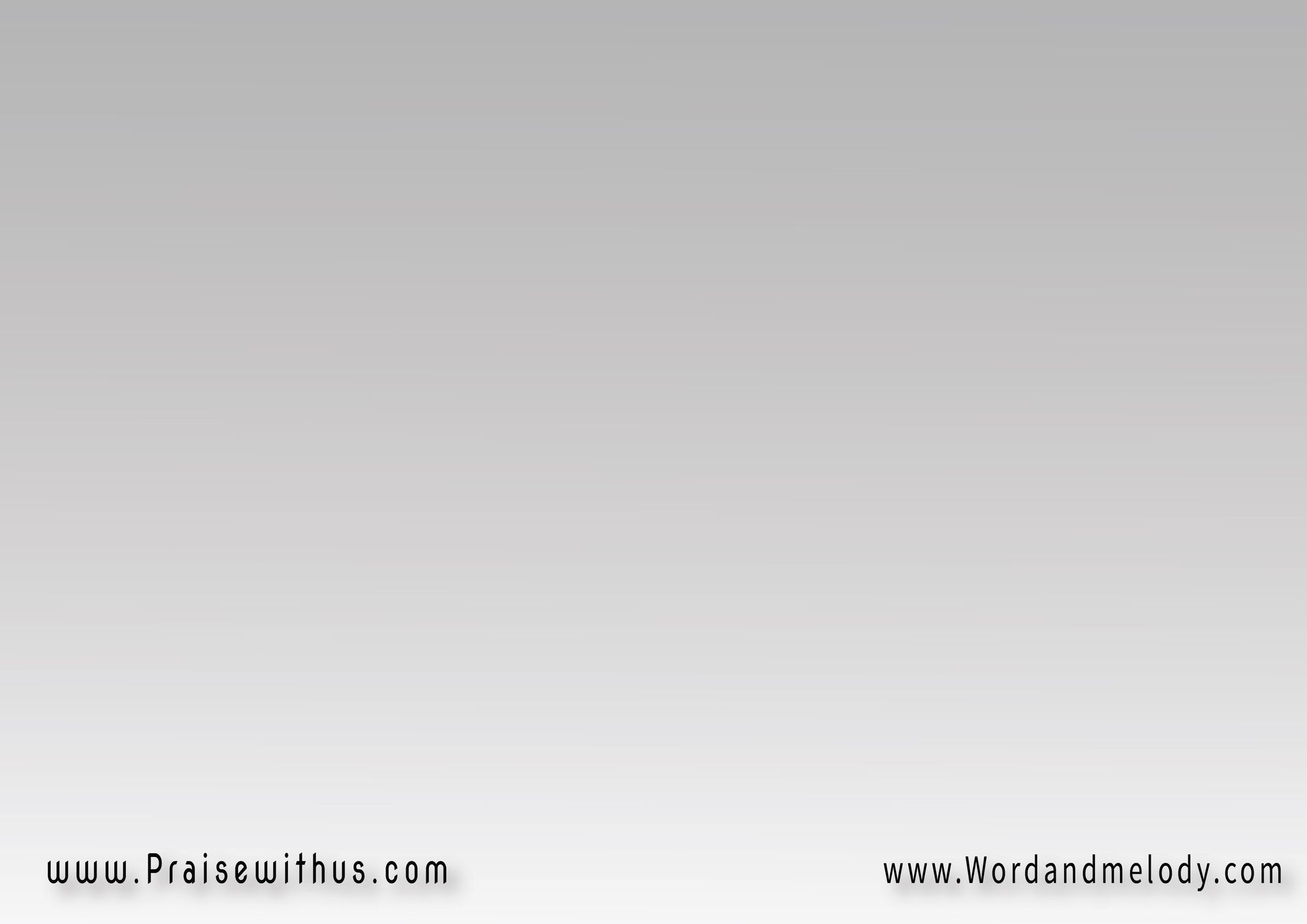 3- 
(نادوا وغنوا في الشعوب 
 أنهضوا كل الأبطال     
دا الرب في وسطنا مهوب 
 ليه العزة والجلال)2
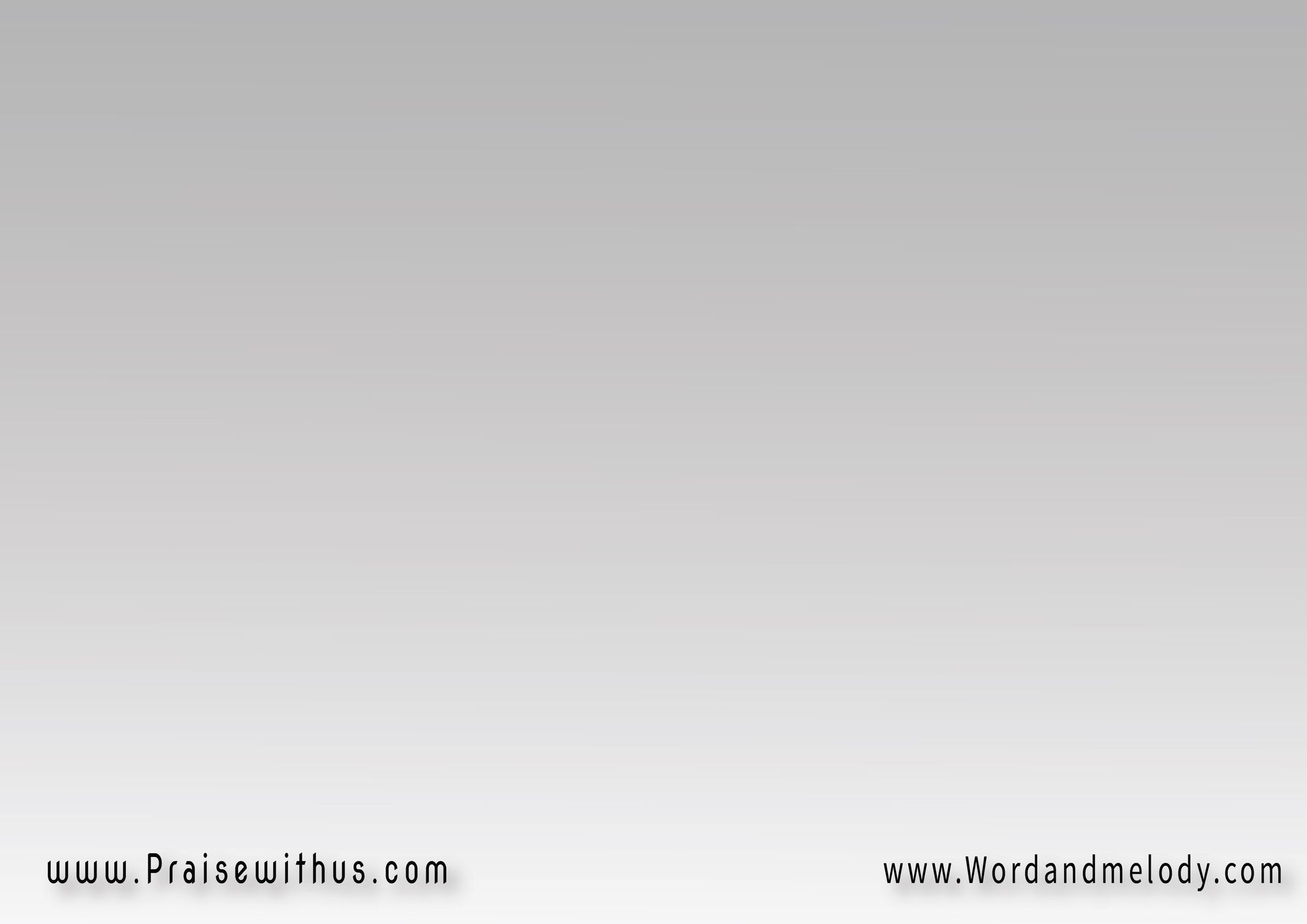 القرار:  
 (ياللي ليك كل الأرض  
وبنرفعلك التسبيح   
  نعلن عن نصرتنا فيك  
هي في دم المسيح)2
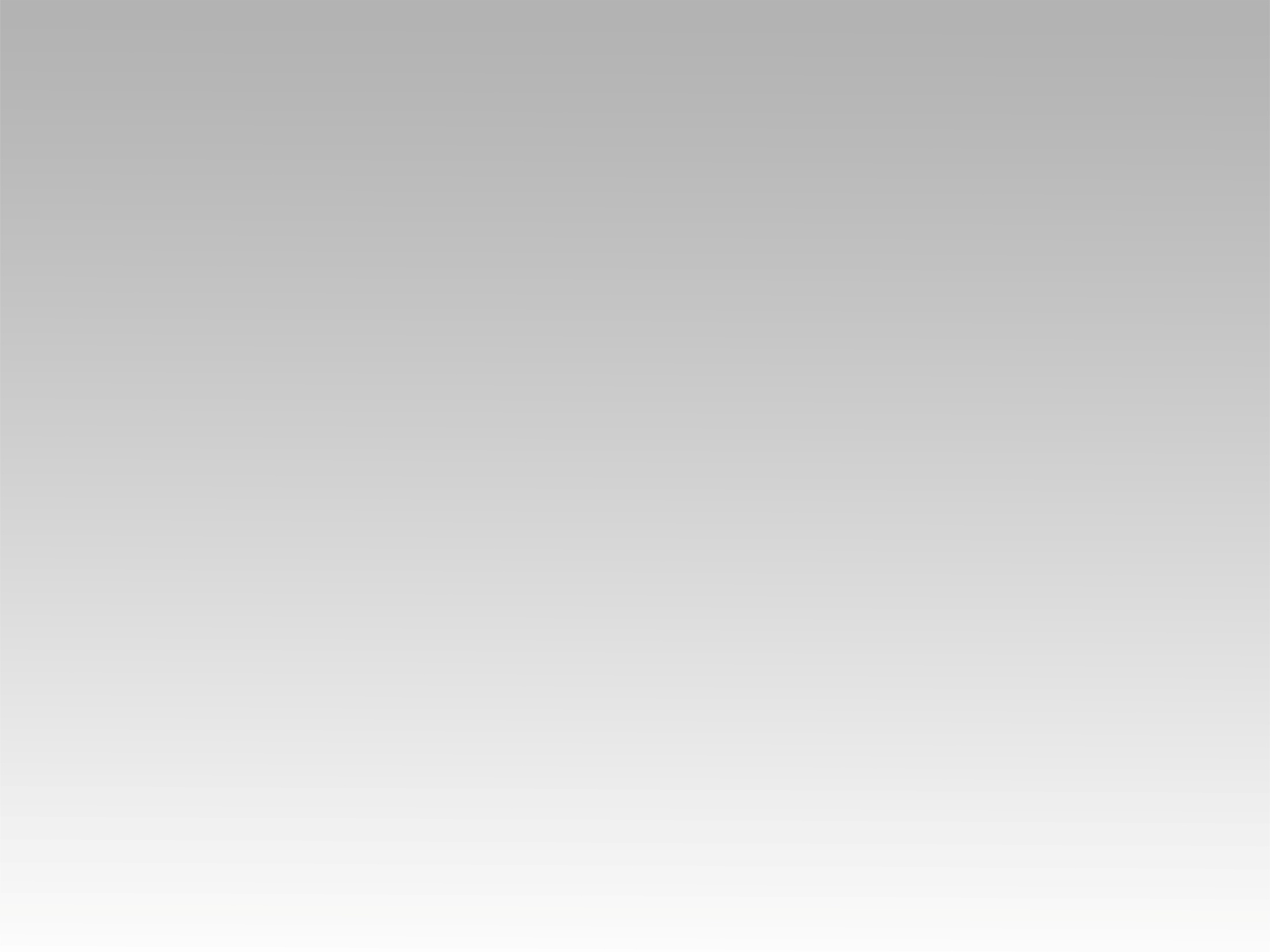 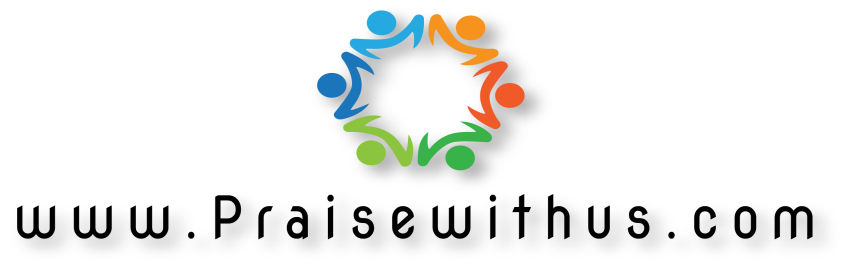